The David Borwein Archive
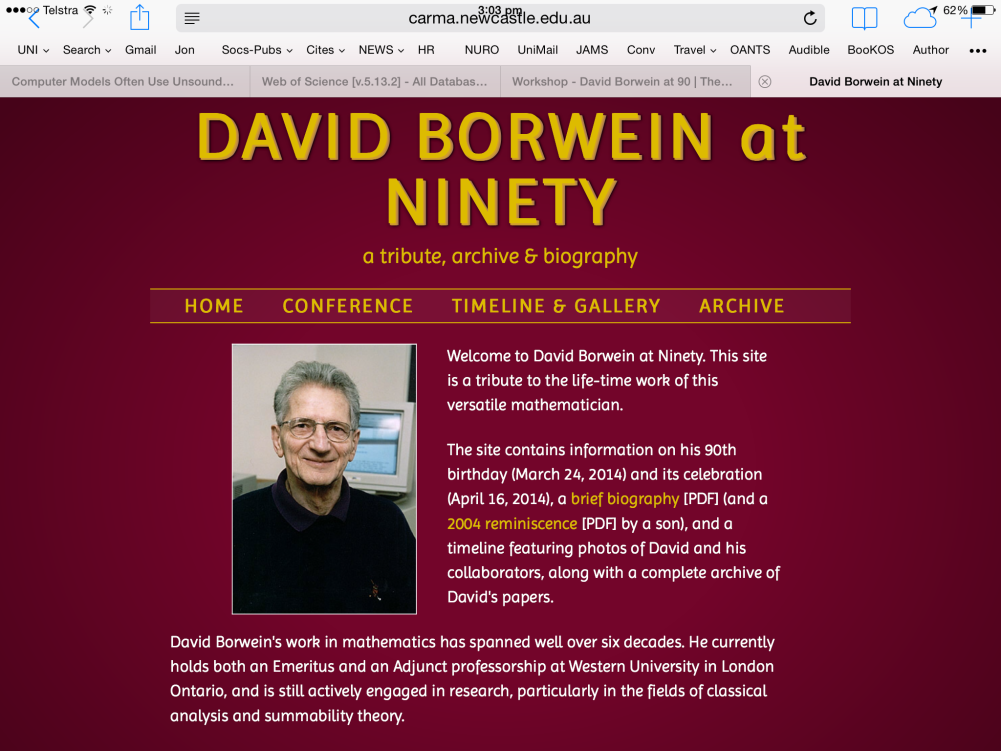 What it contains

Archive  of all DB papers in PDF
A brief CV
A timeline with papers, many  photos and a few movies
Documentation on 80th Birthday meeting run at the CMS in Halifax
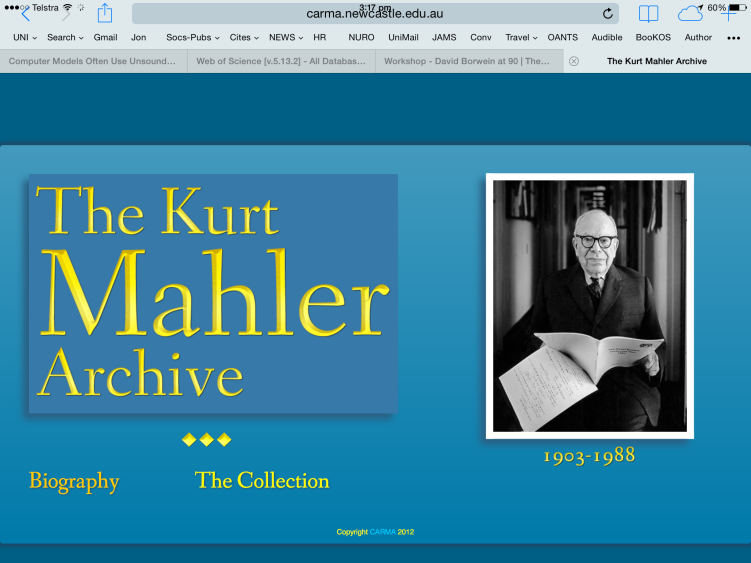 A modern tribute
carma.newcastle.edu.au/db90/

Modelled on Mahler Archive (2012)        carma.newcastle.edu.au/mahler/
IP issues 
there is little market left for collected works in print
“open access” is becoming a reality
Persistence issues
Let us open the archive